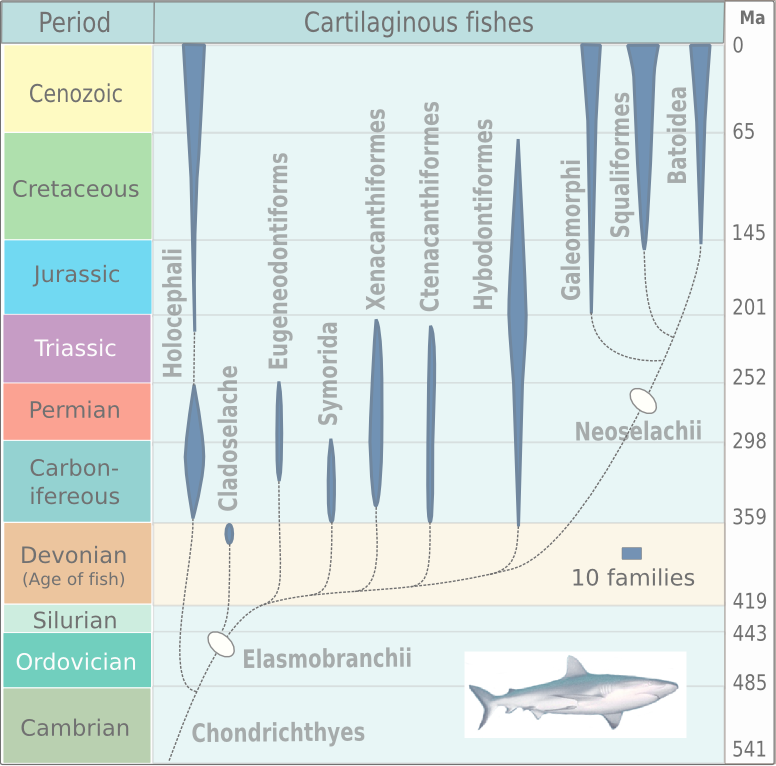 Radiazione attuale di elasmobranchi (i Neoselachii)
inizio Triassico, tardo Carbonifero
Presenza di un rostro
Iomandibolare allargato inserito mobilmente sulla porzione  posteriore del palatoquadrato e sulla regione otica e palato quadrato connesso dietro agli occhi con legamenti elastici (sospensione iostilica) 
Protrusione del palatoquadrato 
Vertebre con centri sviluppati 
Evoluzione del gigantismo
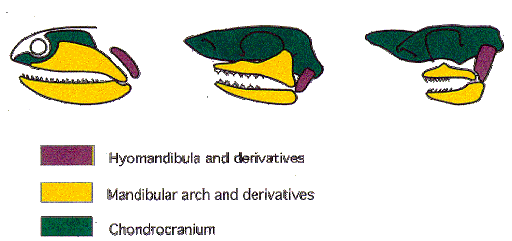 tassonomia (tradizionale) dei neoselaci attuali
950 specie riconosciute
Squalimorfi                                                                                                 Galeomorfi
Squalimorfi                                                                                                 Galeomorfi
Galeomorphi
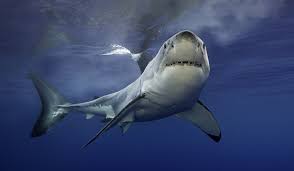 Squalimorphi
Squalimorphii
Hexanchiformes
2
1
Sei coppie di fessure branchiali

Pinna dorsale singola

ovoviviparo
Hexanchus nakamurai
7 paia di fessure branchiali
Heptranchias nakamurai
Squaliformes
Squalus acanthias
spinarolo
Due pinne dorsali con spina
Hexanchiformes
Chlamydoselachus anguineus
Lo squalo, filmato da alcuni pescatori in un parco marino di  Tokyo (Awashima Marine Park) e il cui video ha fatto il giro  del mondo, appartiene a una specie ben conosciuta dalla  scienza, che l’ha descritta nel 1884.
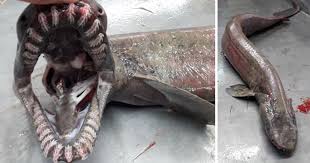 Squaliformes
Megachasma peolagios

La prima cattura  avvenuta nel 1976
Il rivestimento argenteo all'interno della  grande bocca ha probabilmente un potere  riflettente.
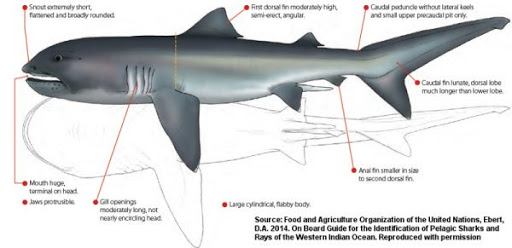 Squaliformes
Isistius brasiliensis
“Cookiecutter”
Squalomorphii: Pristiophoriformes
Pristiophorus
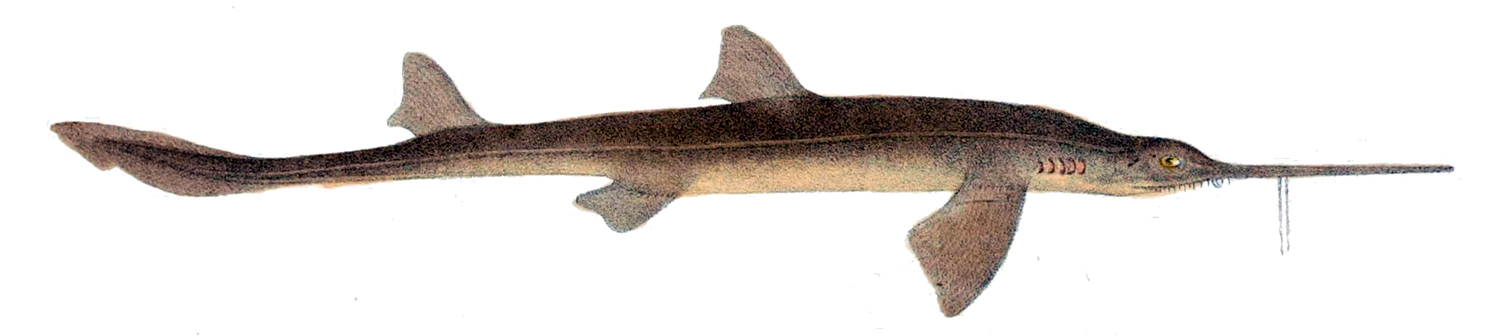 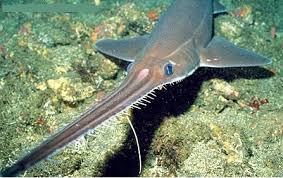 BATOIDEI Ordine: Pristiformes
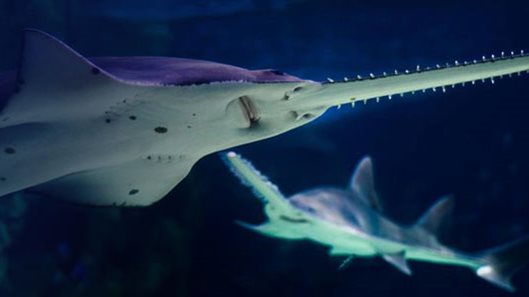 Galeomorfii
Carchariniformes
Sphyrna
Carchariniformes
2 pinne dorsali
Galeus melastomus (boccanegra)
Galeomorfii
Lamniformes
Alopias vulpinus
Carcharodon carcharias
Galeomorfii
Heterodontiformes
Heterodontus japonicus
(squalo di Port Jackson)

2 pinne dorsali
Squatinimorphii
Squatina squatina
Corpo depresso più largo anteriormente;  bocca terminale, denti triangolari; 2 pinne  dorsali
Batoidei Rajiformes
600 species in 26 families.
Rajia miraletus
Razza occhiuta
Heliobatis
Eocene
Pristis pectinata
Sviluppo di una torpedine.
Pinne pelviche, organi elettrici, occhi
Torpediniformes
Torpedo torpedo
Torpedine ocellata
80 mV differenza di potenziale
Acetilcolina
Na +
Myliobatiformes
Manta birostris
Myliobatis Aquila)